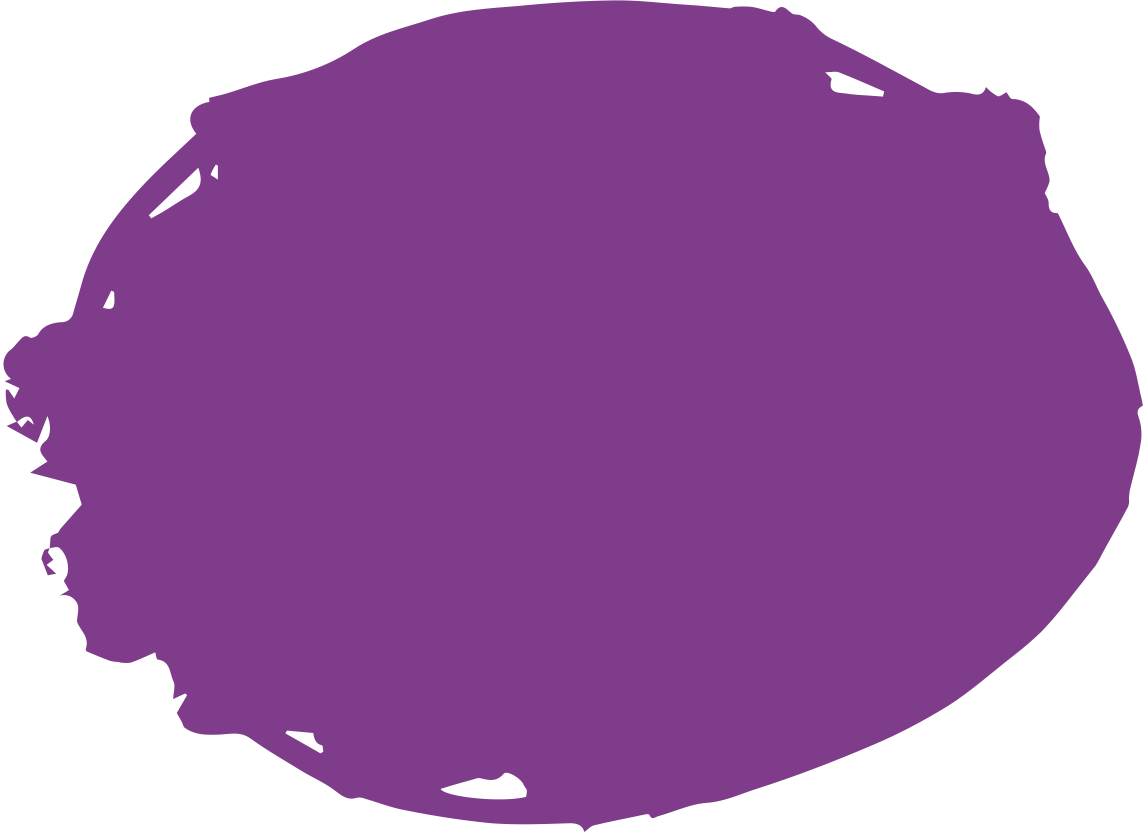 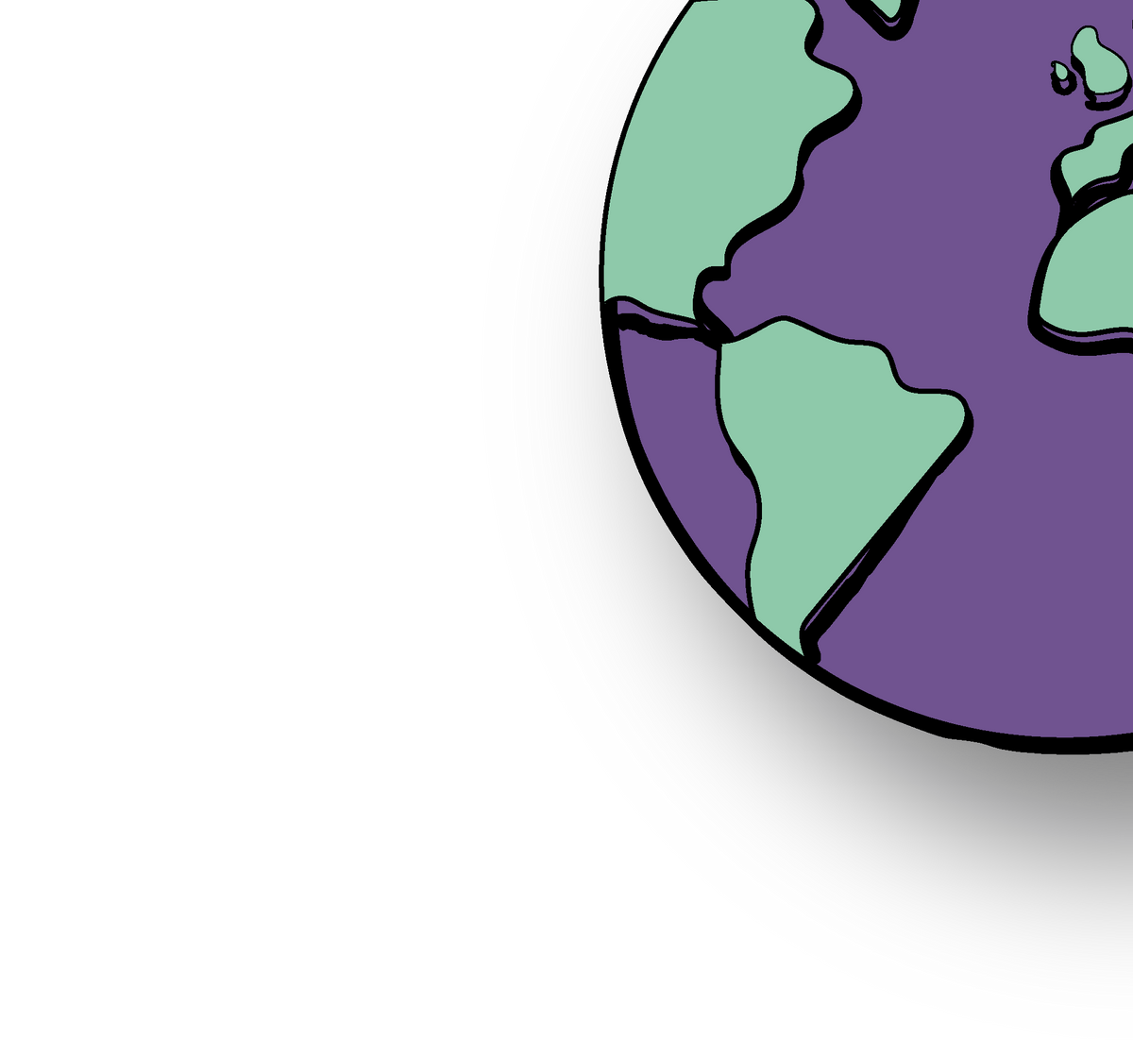 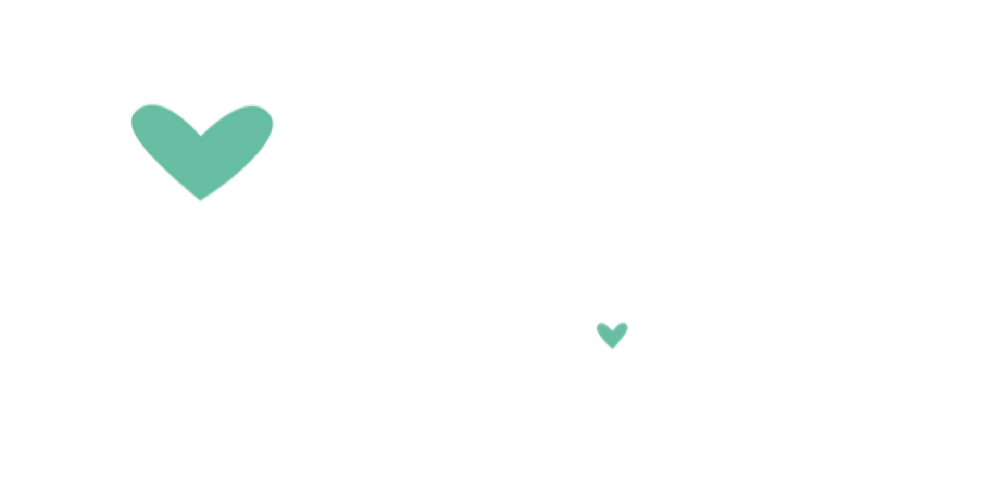 [Speaker Notes: Slide 1
Today we have a special lesson – in fact it is more of a workshop. That means that it is very interactive – I will be asking you important questions and we will be doing some fun things along the way.  Ok – so today we are going to be talking about one of the most important things in the whole world! It is one of the most important things that we can be – does anyone know what we will be talking about today?
 
(as you would normally, field the children’s guesses and then bingo…someone will guess it!)
 
YAY – Kindness!!! You are right.  We have been given this workshop from a charity called 52 Lives, the School of Kindness! They are charity that help children to become EXPERTS in kindness.  

At the end of this little workshop – there will be a mini quiz!! Let’s see if you can get all 5 points!]
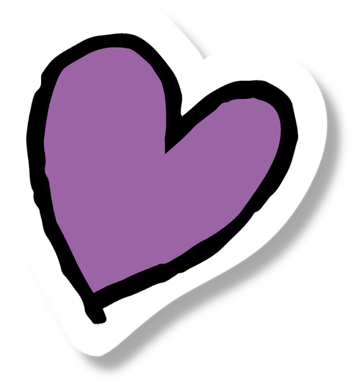 What is kindness?
Can you think of any examples?
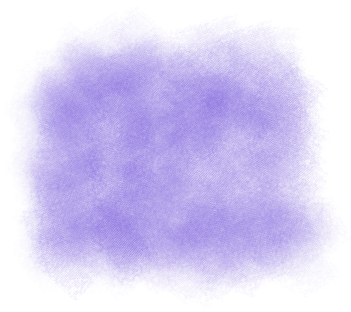 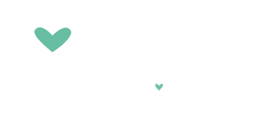 [Speaker Notes: Now we are a kind class/year group already aren’t we? Well, after this morning/afternoon – we will be experts in kindness.  Let me start with a question for you – what does Kindness mean? Can you think of any examples of kindness?
 
(children answer)
 
Those are some great examples of kindness – we really do have lovely and kind children in our class/year group!]
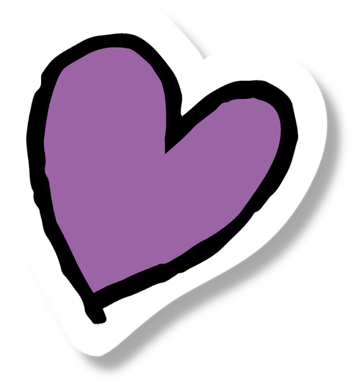 There are 3 main types of kindness:
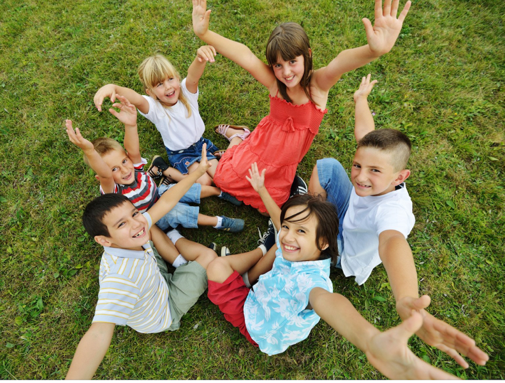 Kindness to others
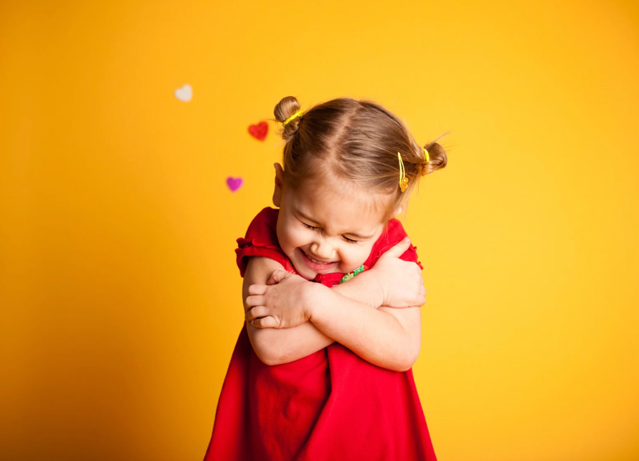 Kindness to yourself
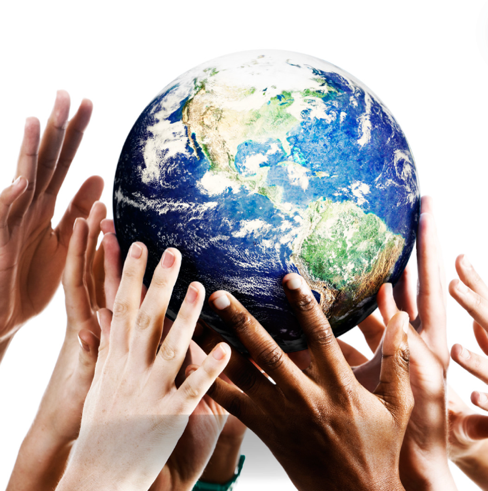 Kindness to the planet
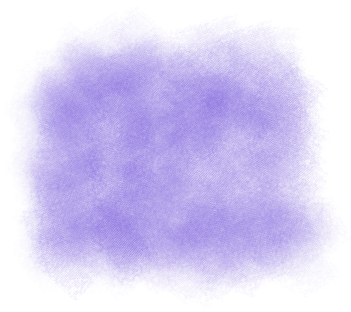 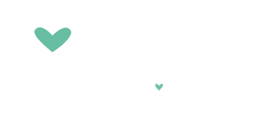 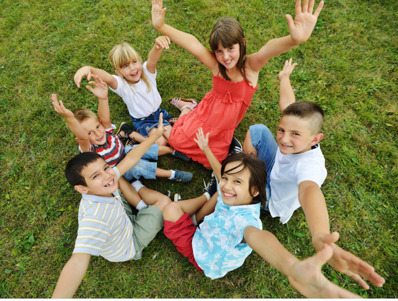 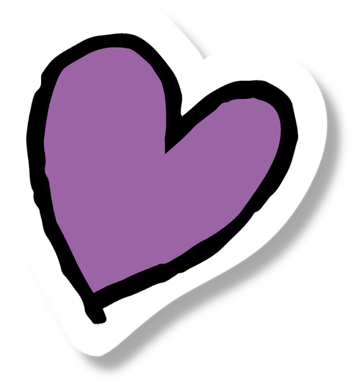 Kindness to others
Find a partner
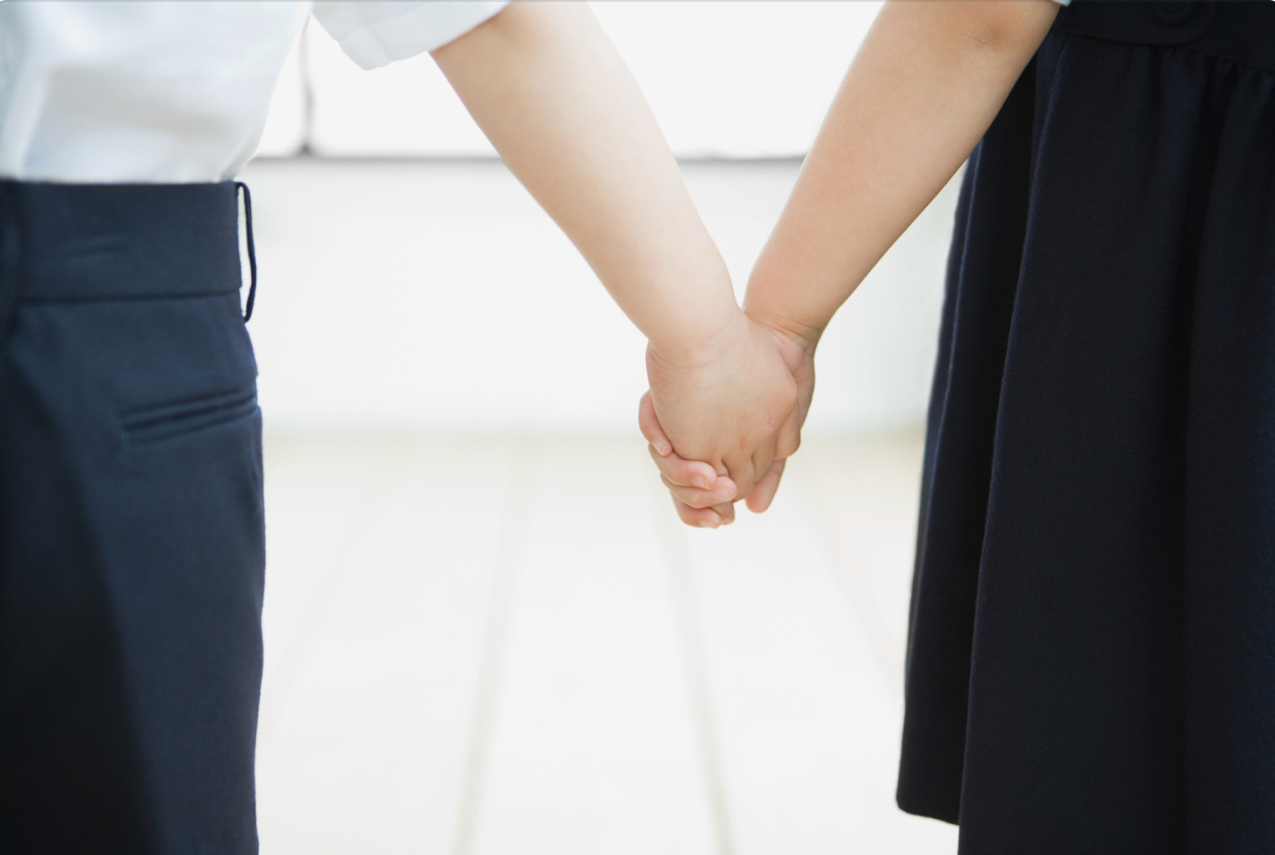 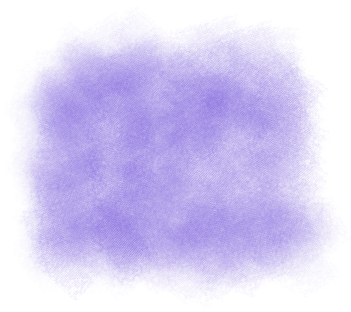 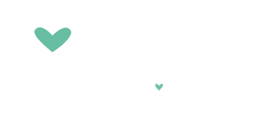 Kindness to others
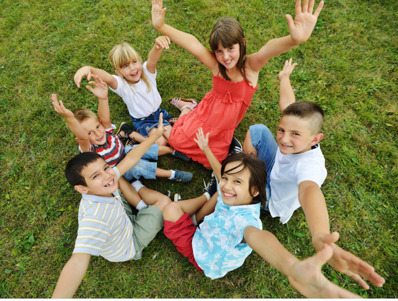 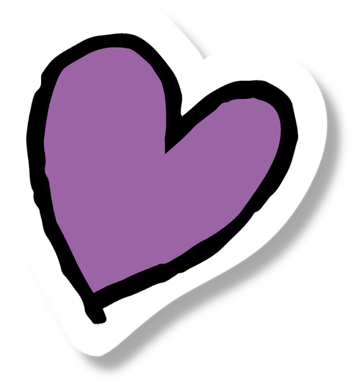 What did you do with your partner? 

How did it feel?
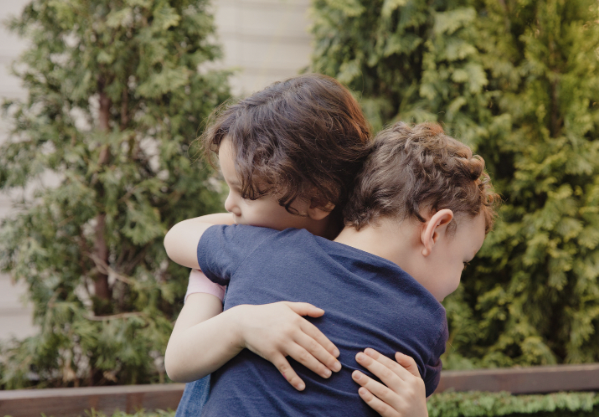 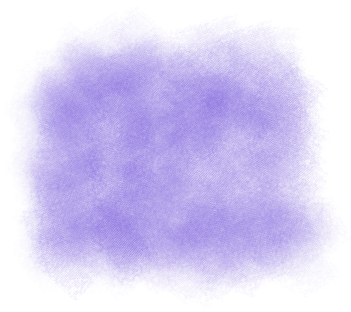 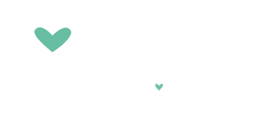 Self-Kindness
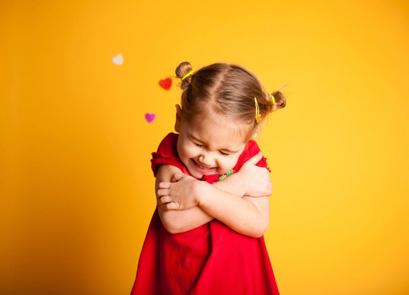 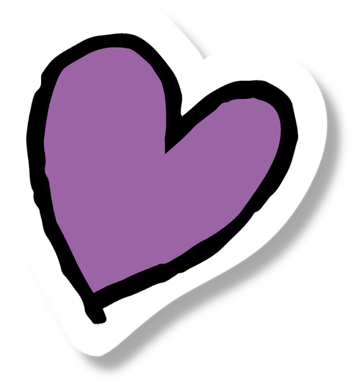 What ways can you be kind to yourself?
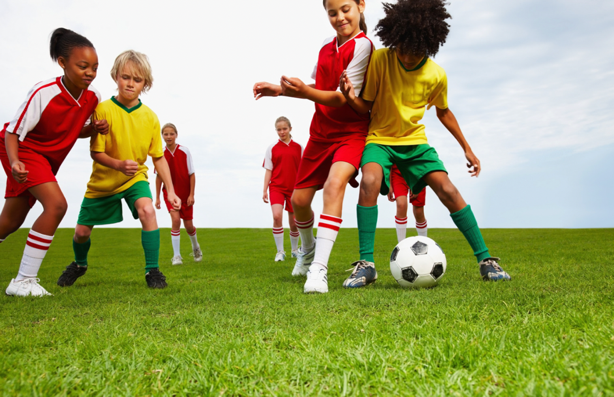 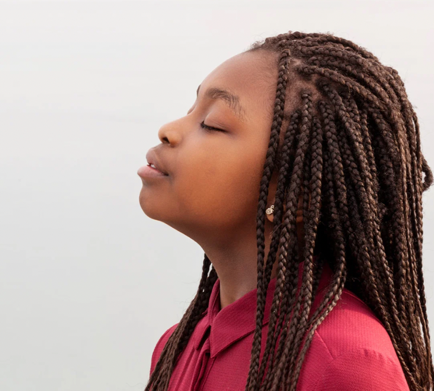 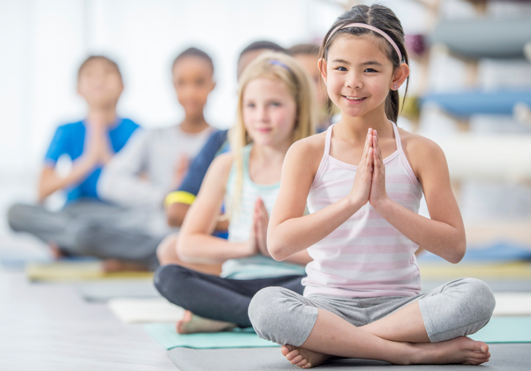 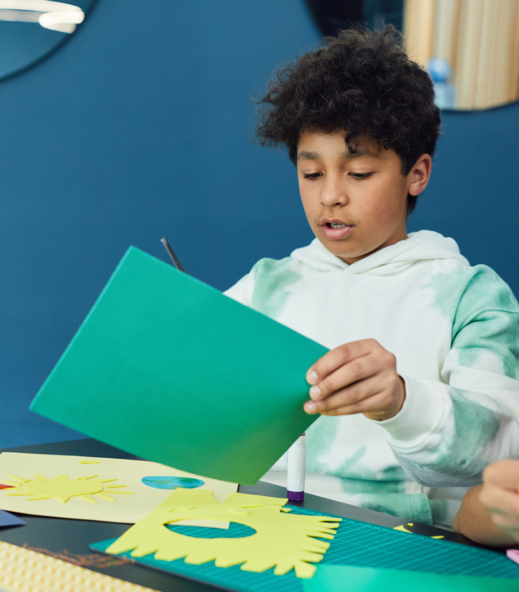 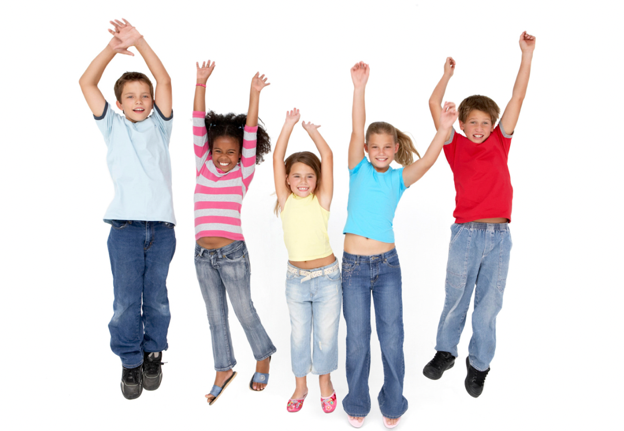 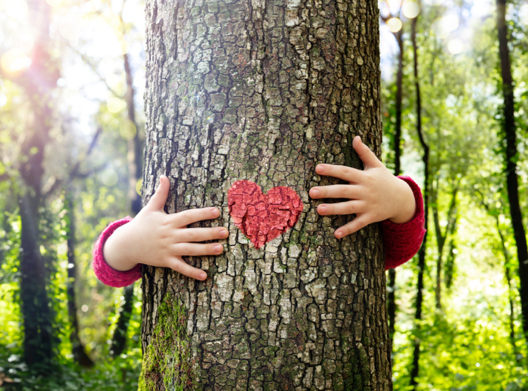 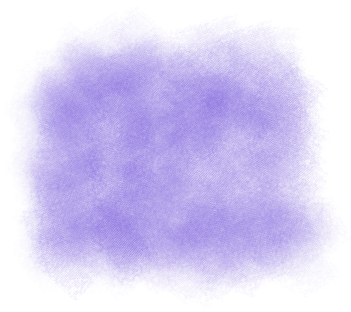 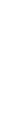 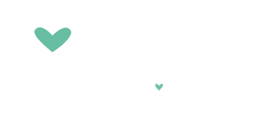 Self-Kindness
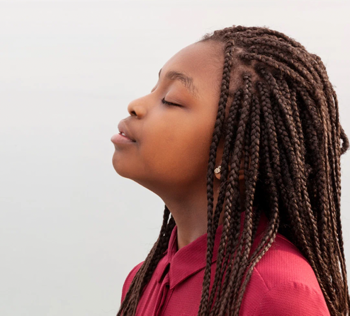 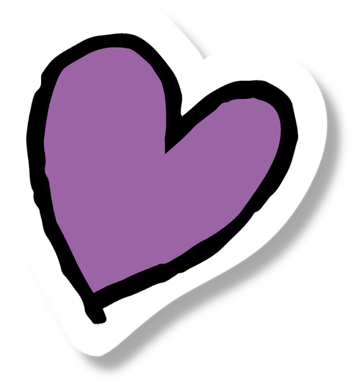 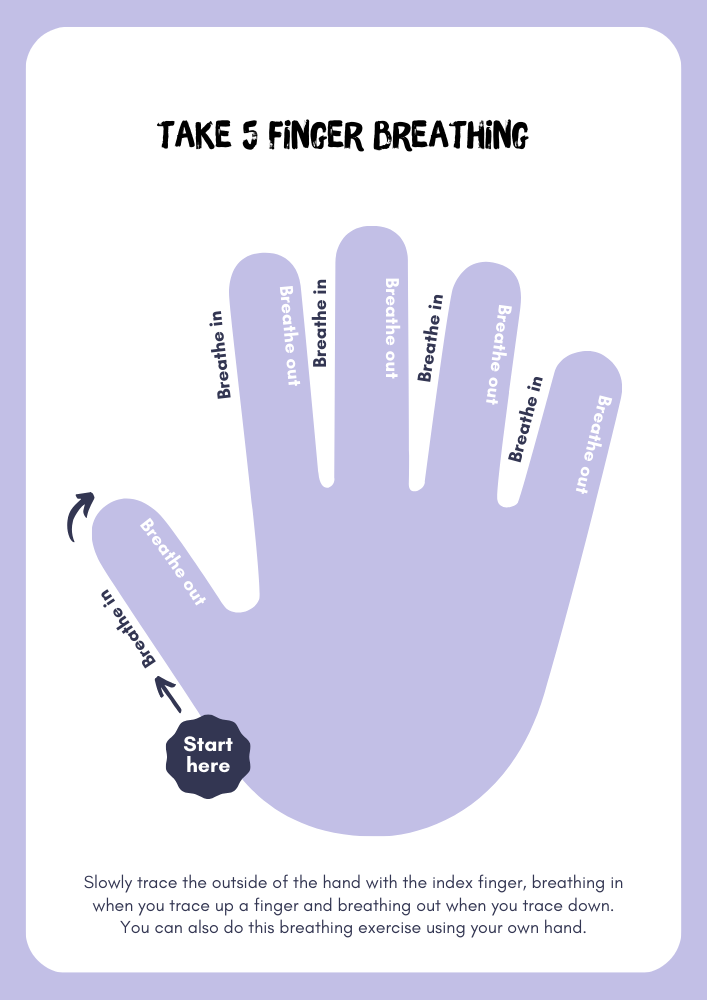 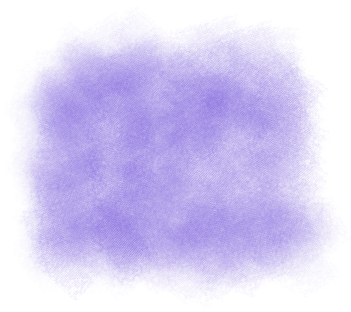 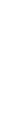 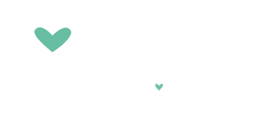 Kindness to the planet
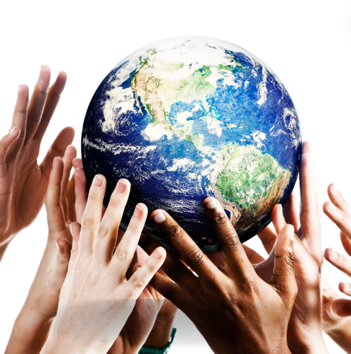 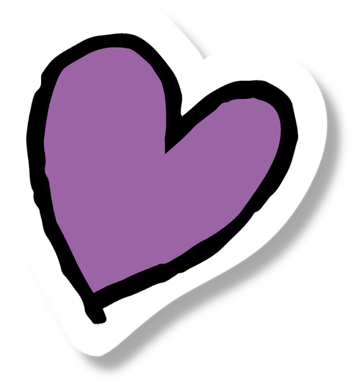 What ways can you think of to be kind to the planet?
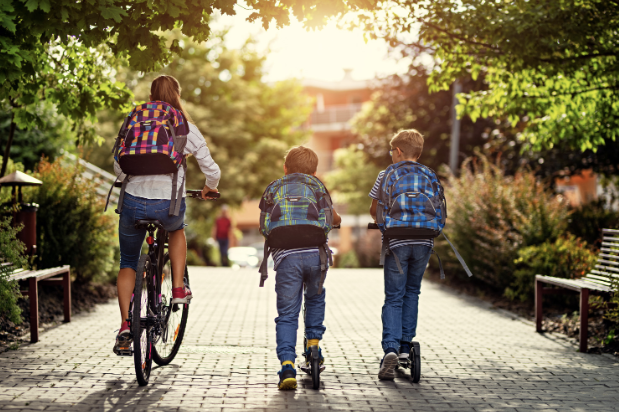 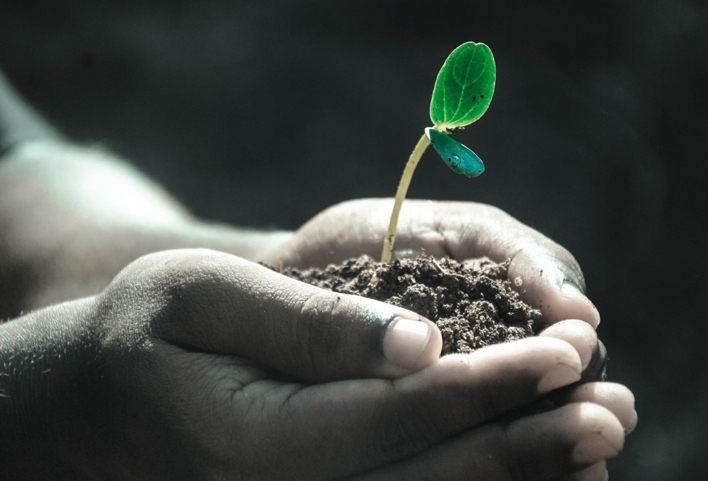 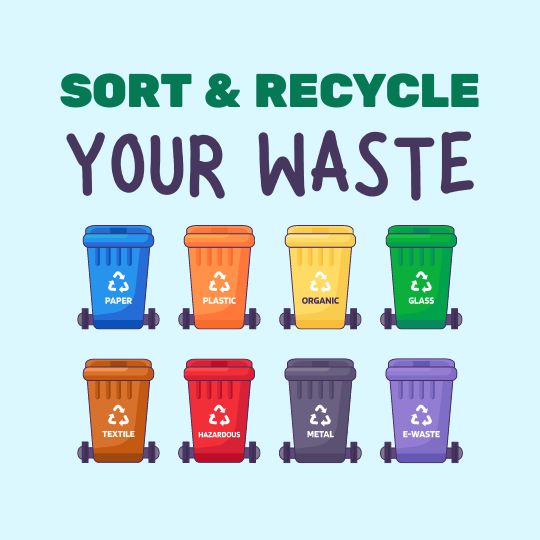 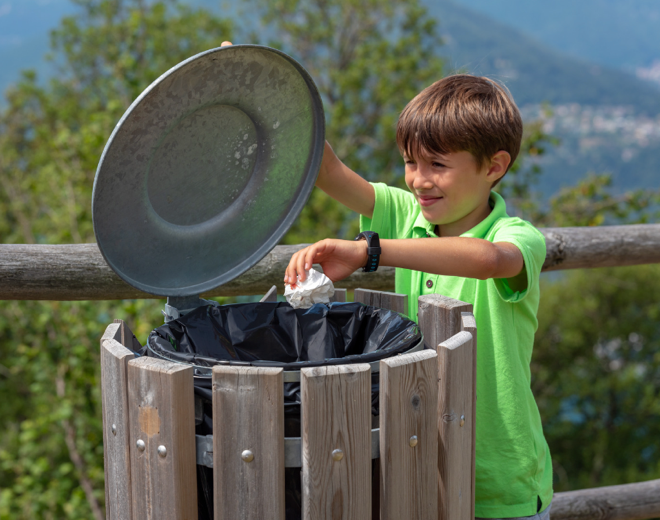 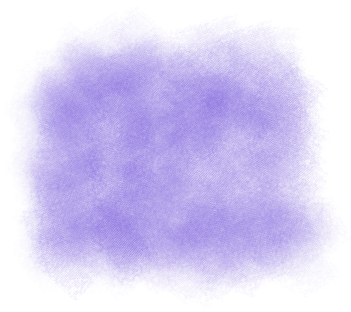 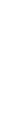 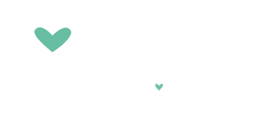 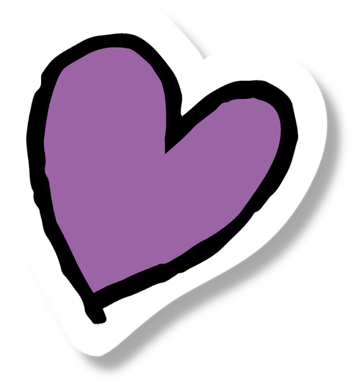 Why is it important to 
be kind?
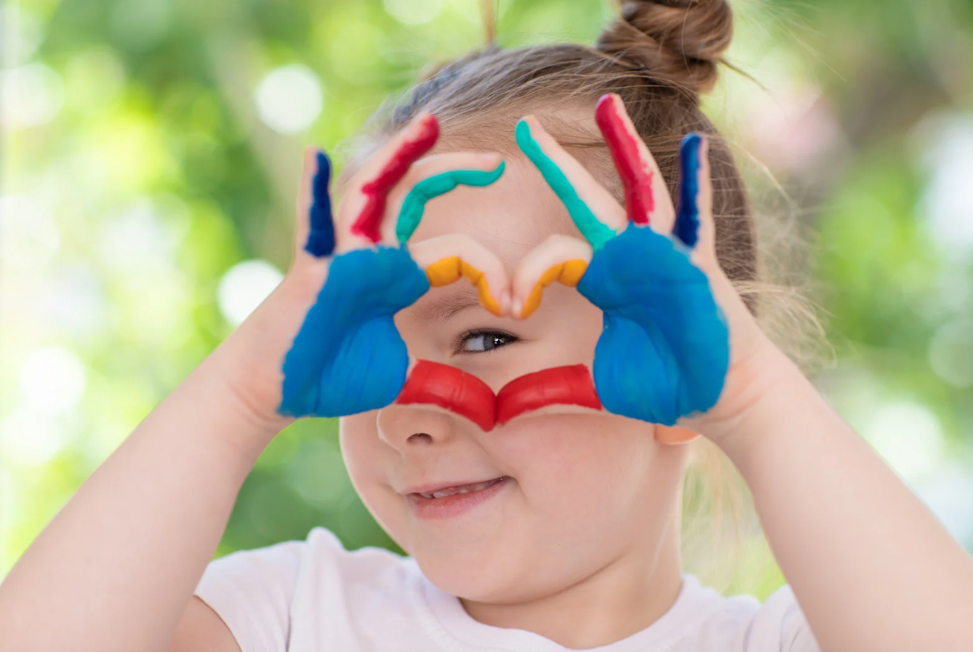 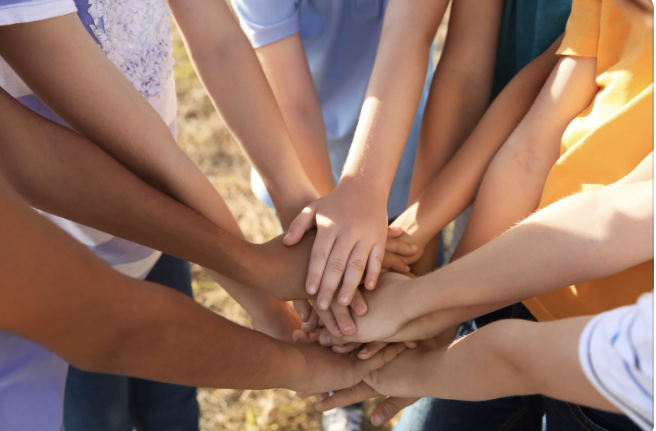 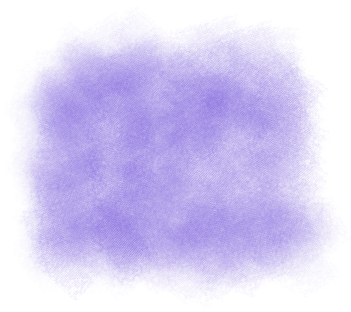 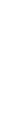 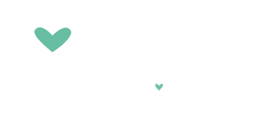 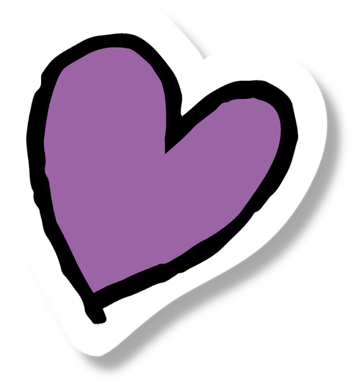 And…did you know?
It starts with YOU!
Even the smallest acts of kindness can help to change the world
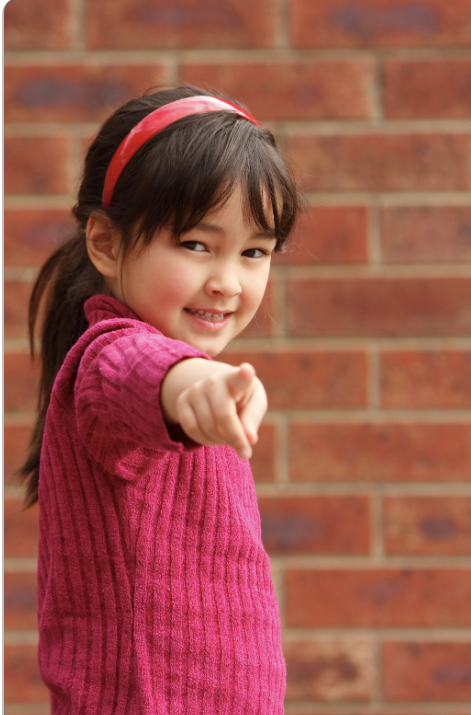 What small thing are you going to do today to start making the world a better and kinder place?
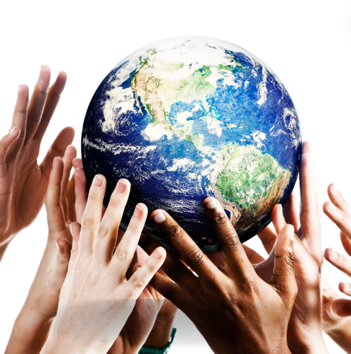 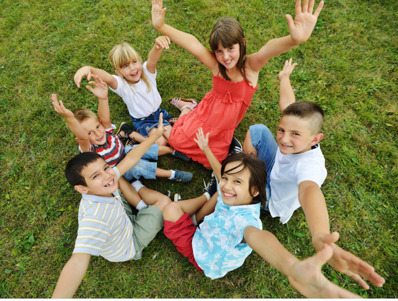 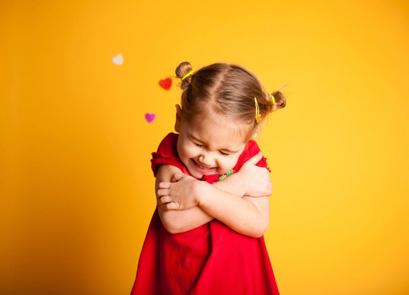 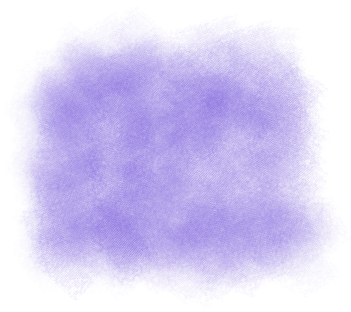 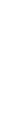 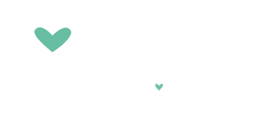 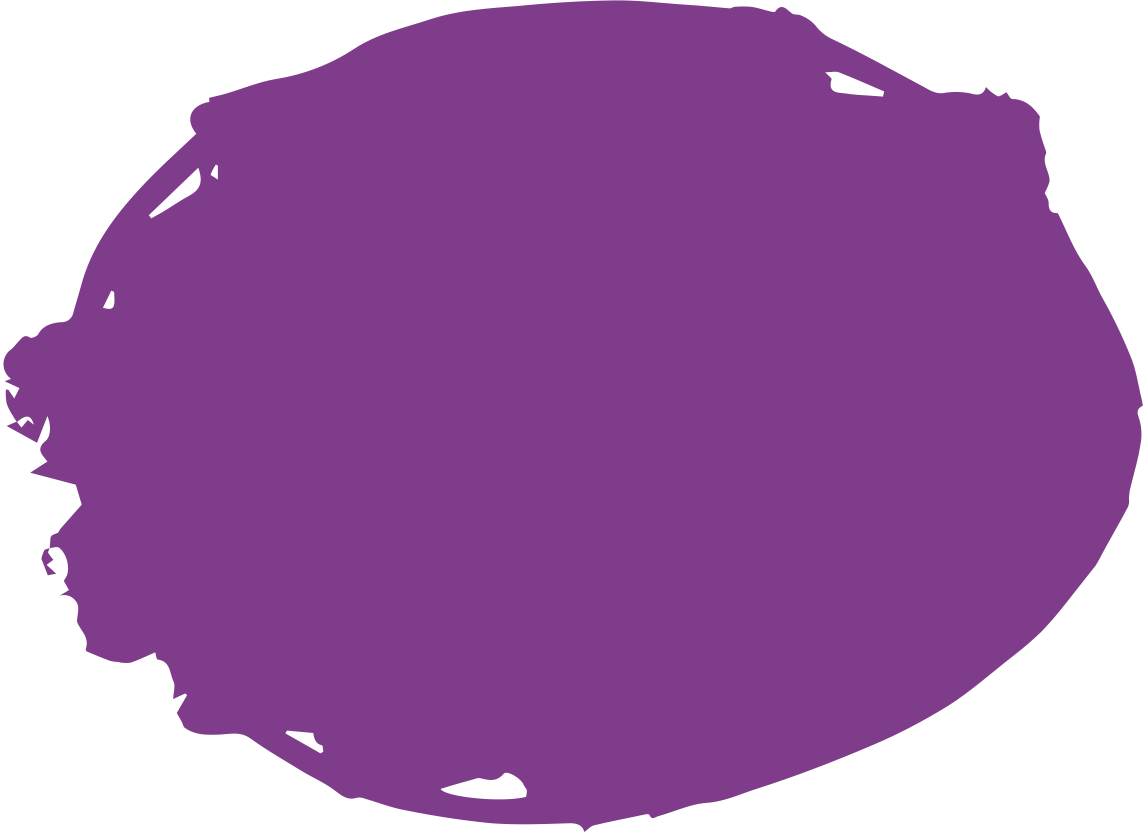 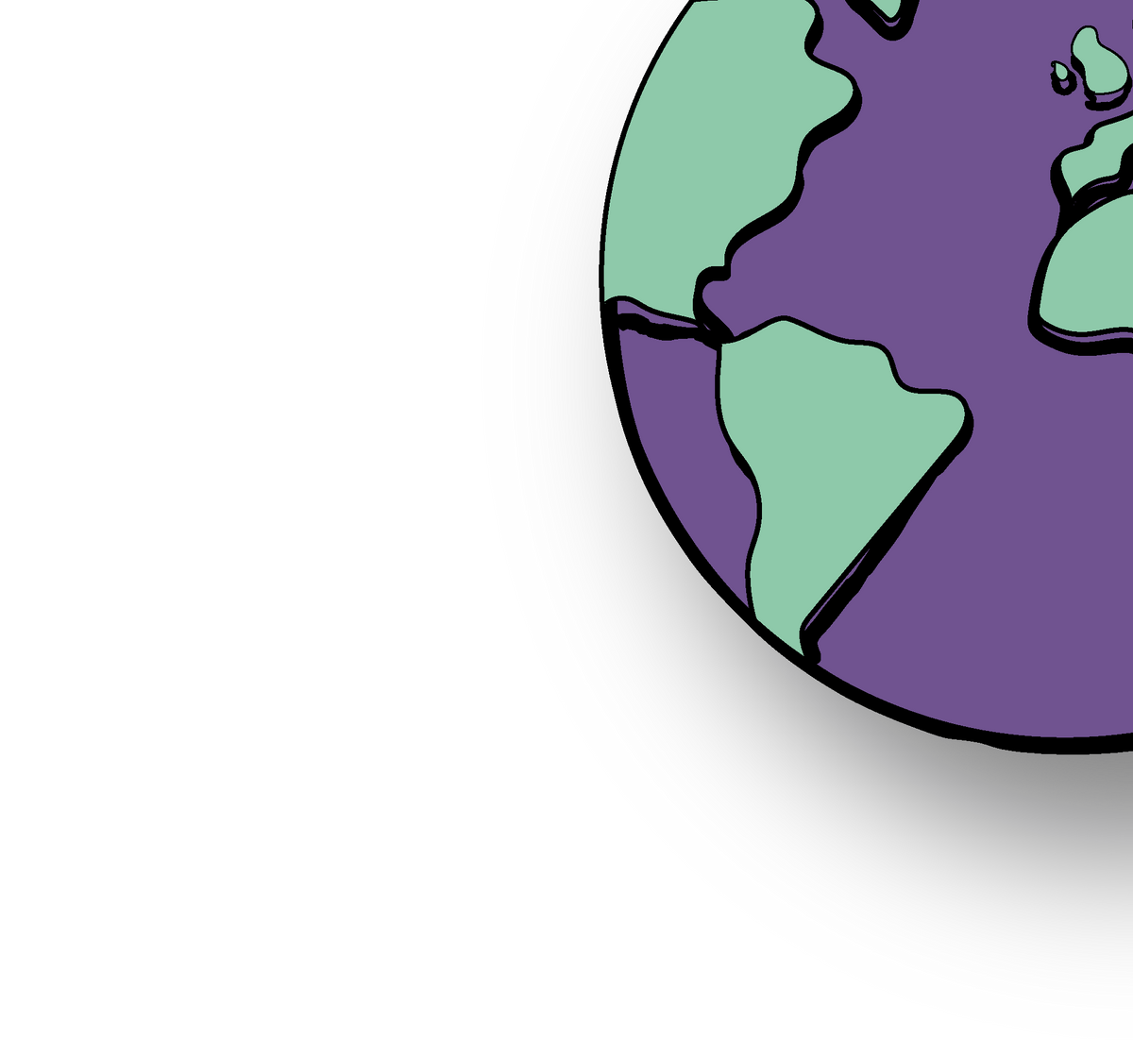 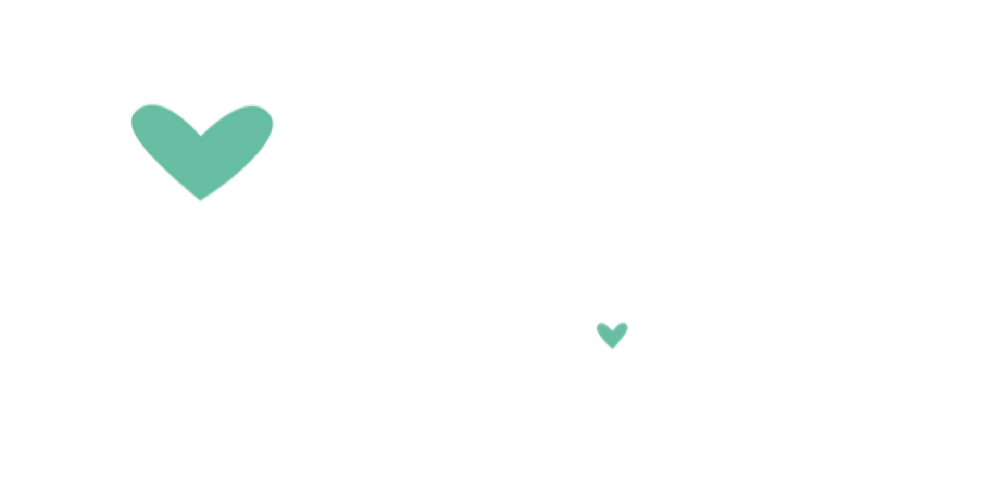 [Speaker Notes: Slide 1
Today we have a special lesson – in fact it is more of a workshop. That means that it is very interactive – I will be asking you important questions and we will be doing some fun things along the way.  Ok – so today we are going to be talking about one of the most important things in the whole world! It is one of the most important things that we can be – does anyone know what we will be talking about today?
 
(as you would normally, field the children’s guesses and then bingo…someone will guess it!)
 
YAY – Kindness!!! You are right.  We have been given this workshop from a charity called 52 Lives, the School of Kindness! They are charity that help children to become EXPERTS in kindness.  

At the end of this little workshop – there will be a mini quiz!! Let’s see if you can get all 5 points!]